E-OLYMP 2268. Kitchen Robot
Robots are becoming more and more popular. They are used nowadays not only in manufacturing plants, but also at home. One programmer with his friends decided to create their own home robot. As you may know most programmers like to drink beer when they gather together for a party. After the party there are a lot of empty bottles left on the table. So, it was decided to program robot to collect empty bottles from the table.
The table is a rectangle with the length l and width w. Robot starts at the point (xr, yr) and n bottles are located at points (xi, yi) (1 ≤ i ≤ n). To collect a bottle robot must move to the point where the bottle is located, take it, and then bring to some point on the border of the table to dispose it. Robot can hold only one bottle at the moment and for simplicity of the control program it is allowed to release bottle only at the border of the table.
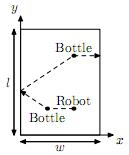 You can assume that sizes of robot and bottles are negligibly small (robot and bottles are points), so the robot holding a bottle is allowed to move through the point where another bottle is located.

One of the subroutines of the robot control program is the route planning. You are to write the program to determine the minimal length of robot route needed to collect all the bottles from the table.
E-OLYMP 2268. Kitchen Robot
Input. The first line contains two integer numbers w and l (2 ≤ w, l ≤ 1000) – the width and the length of the table.
The second line contains an integer number n (1 ≤ n ≤ 18) – the number of bottles on the table. Each of the following n lines contains two integer numbers xi and yi – coordinates of the i-th bottle (0 < xi < w, 0 < yi < l). No two bottles are located at the same point.
The last line contains two integer numbers xr and yr (0 < xr < w, 0 < yr < l) – coordinates of the robot’s initial position. Robot is not located at the same point with a bottle.
Output. Print the length of the shortest route of the robot. Your answer should be accurate within an absolute error of 10-6.
Sample input
3 4
2
1 1
2 3
2 1
Sample output
5.6055
The length of the shortest route
of the robot is 

1 + sqrt(13) + 1 ≈ 5.605
E-OLYMP 2268. Kitchen Robot
Let A and B be two bottles that will be sequentially collected by the robot from the table. After the robot picks up bottle A, it must throw it out at one of the four table boundaries. Only then robot will go for bottle B. Let us find the shortest path of the robot from point A(xi, yi) to B(xj, yj) with an approach to the edge of the table.
Distance AK + KB = AK + KP = AP. Taking into account the coordinates of points A(xi, yi) and P(xj, -yj), we obtain
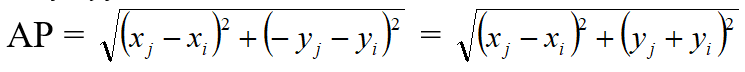 Distance AL + LB = AL + LQ = AQ. The abscissa of point Q is w + (w – xj) = 2w – xj. Taking into account the coordinates of points A(xi, yi) and Q(2w – xj, yj), we obtain
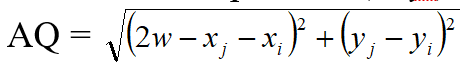 E-OLYMP 2268. Kitchen Robot
Let A and B be two bottles that will be sequentially collected by the robot from the table. After the robot picks up bottle A, it must throw it out at one of the four table boundaries. Only then robot will go for bottle B. Let us find the shortest path of the robot from point A(xi, yi) to B(xj, yj) with an approach to the edge of the table.
Distance AE + EB = AE + ET = AT. Taking into account the coordinates of points A(xi, yi) and T(-xj, yj), we obtain
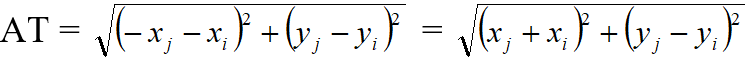 Distance AL + LB = AL + LQ = AQ. The abscissa of point Q is w + (w – xj) = 2w – xj. Taking into account the coordinates of points A(xi, yi) and Q(2w – xj, yj), we obtain
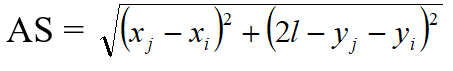 E-OLYMP 2268. Kitchen Robot
Find the smallest distance required to throw one bottle located at the point (xi, yi) over the edge of the table. It is equal to the minimum of four segments:
min( xi, yi, w – xi, l – yi)
This will be the path that the robot must travel to throw the last bottle away.
E-OLYMP 2268. Kitchen Robot
The initial position of the robot and the coordinates of the bottles are given. Consider a graph, the zero vertex of which corresponds to the initial position of the robot, and the remaining vertices correspond to the bottles. The distance between vertex zero and other vertices equals to the Euclidean distance between points. The distance between bottles i and j is equal to the minimum path along which one can go from bottle i to bottle j, having visited the edge of the table. Since there are n bottles on the table, the graph will contain n + 1 vertices.

Next, you need to find the minimum length of the Hamiltonian path in a graph. At the end, when the robot reaches the last bottle, the path required to throw this bottle over the edge of the table should be added to the final result. We’ll find for the desired Hamiltonian path using dynamic programming with masks with complexity O(n2 * 2n).